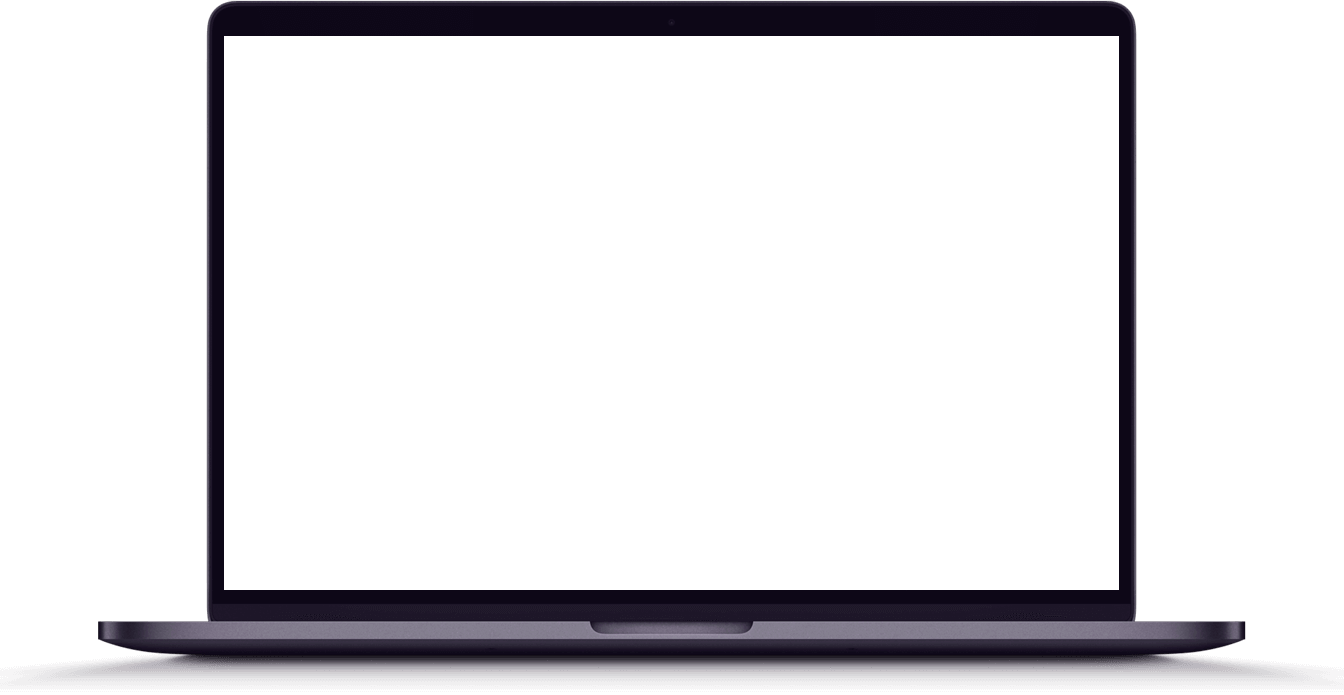 توانا بود هر که دانا بود
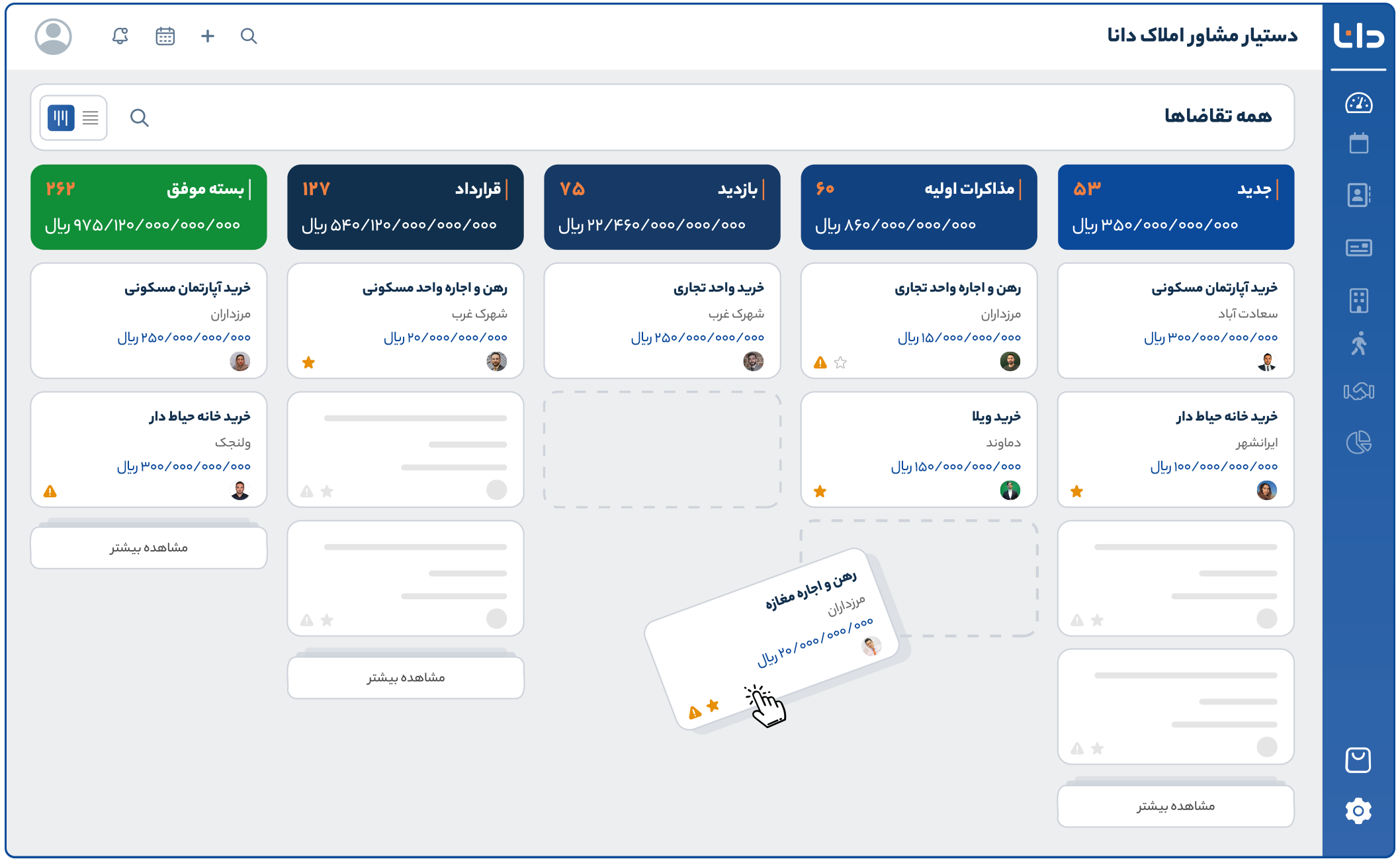 نرم افزار
دستیار مشاور املاک دانا
ابزاری ضروری برای مشاورین املاک حرفه ای و دپارتمان های املاک
نسخه ابری
.
دانا پرداز در یک نگاه
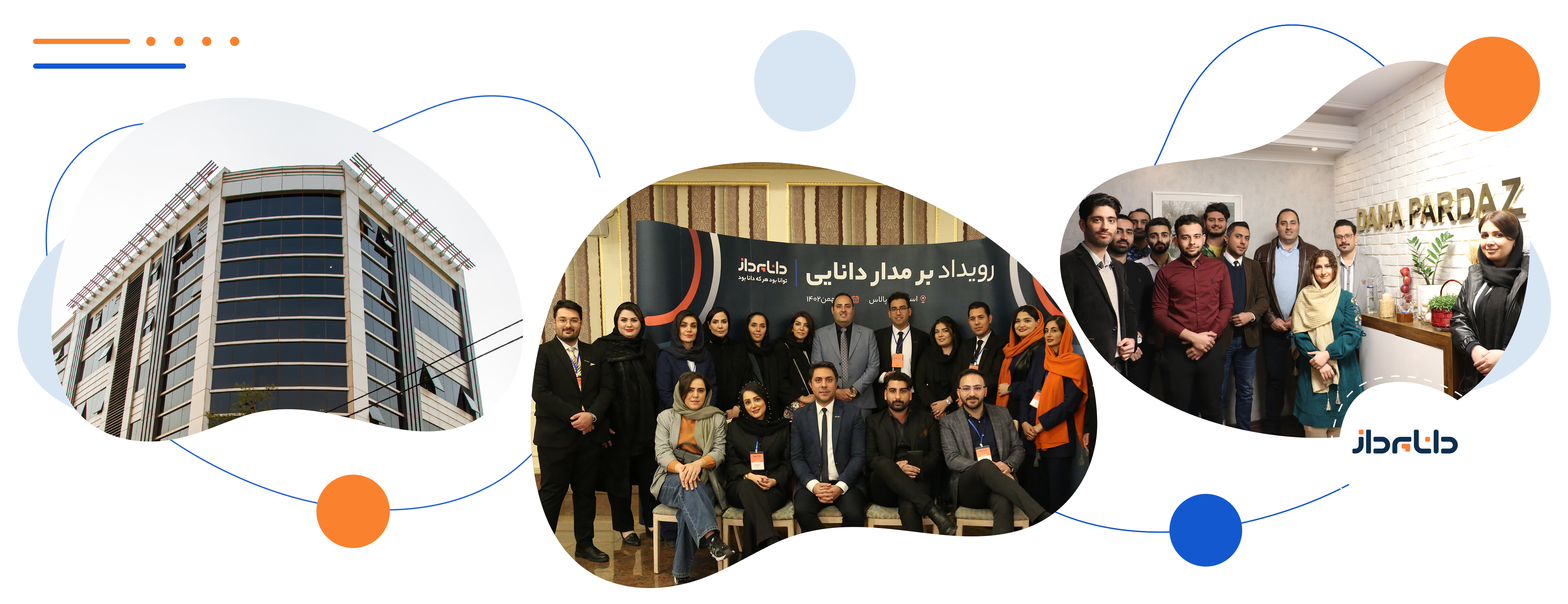 توانا بود هر که دانا بود
1000+
مشتری حوزه
مدیریت کسب و کار
800+
مشتری حوزه فناوری اطلاعات
100+
نیروی انسانی
18
سال تجربه
4.17 از 5
رضایت مشتریان
30 استان
97 شهر
رتبه 1
شورای عالی انفورماتیک
دارای گواهی افتای 
محصول و خدمات
K100+
کاربر
دانش بنیان
02
دستیار مشاور املاک دانا چیست؟
دانا یک نرم‌افزار  CRM حرفه‌ای است که به‌طور ویژه برای مشاورین، دپارتمان‌ها و آژانس‌های املاک طراحی شده و با امکانات مدرن، جایگزین روش‌های سنتی، دفترهای کاغذی و فایل‌های اکسل می‌شود تا کار شما را با قدرت تکنولوژی بهبود بخشد.
افزایش درآمد
کاهش هزینه ها
خودکار سازی کارها
سرعت بخشی به کارها
مشتریان وفادار
افزایش بهره وری مشاورها
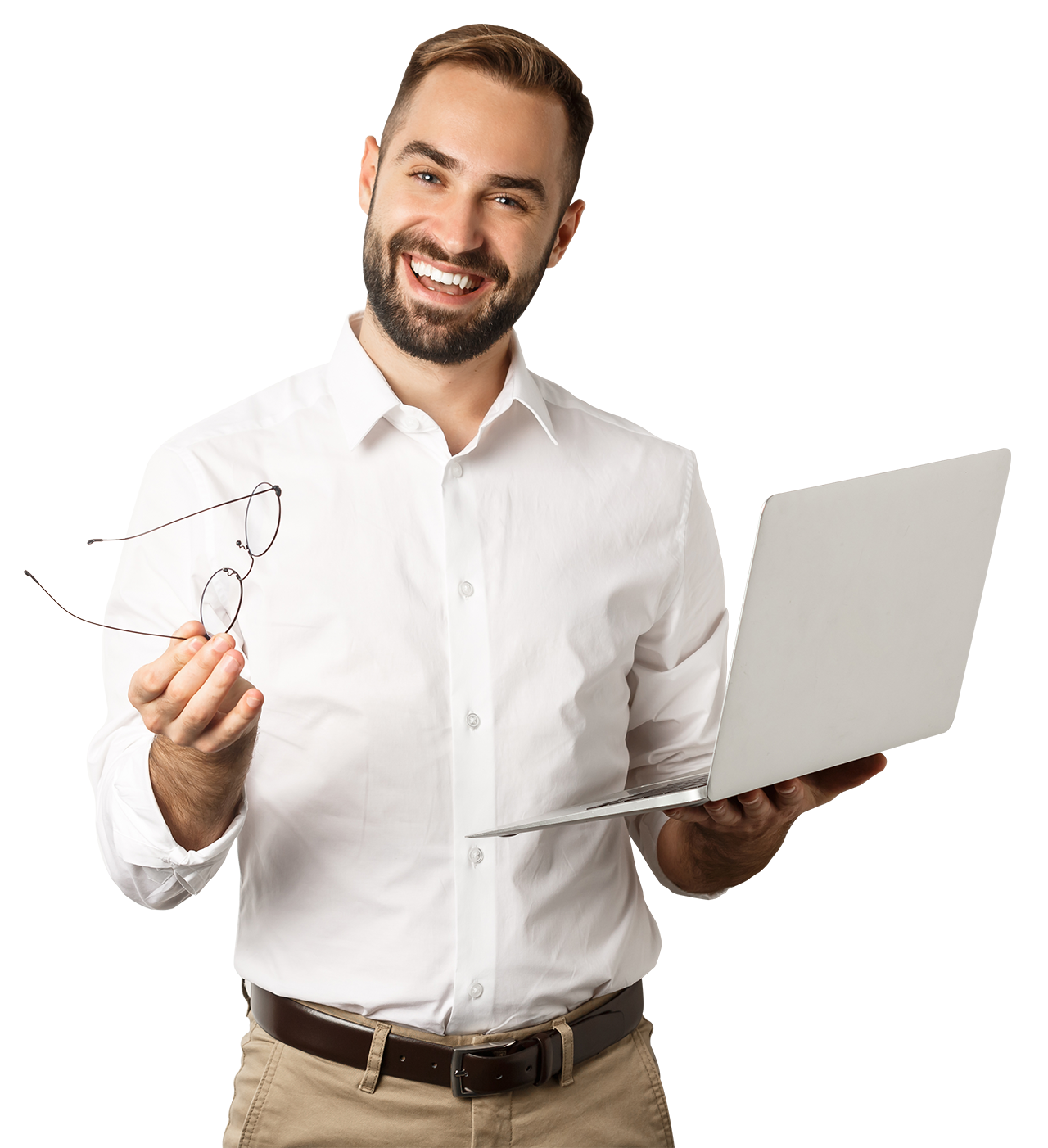 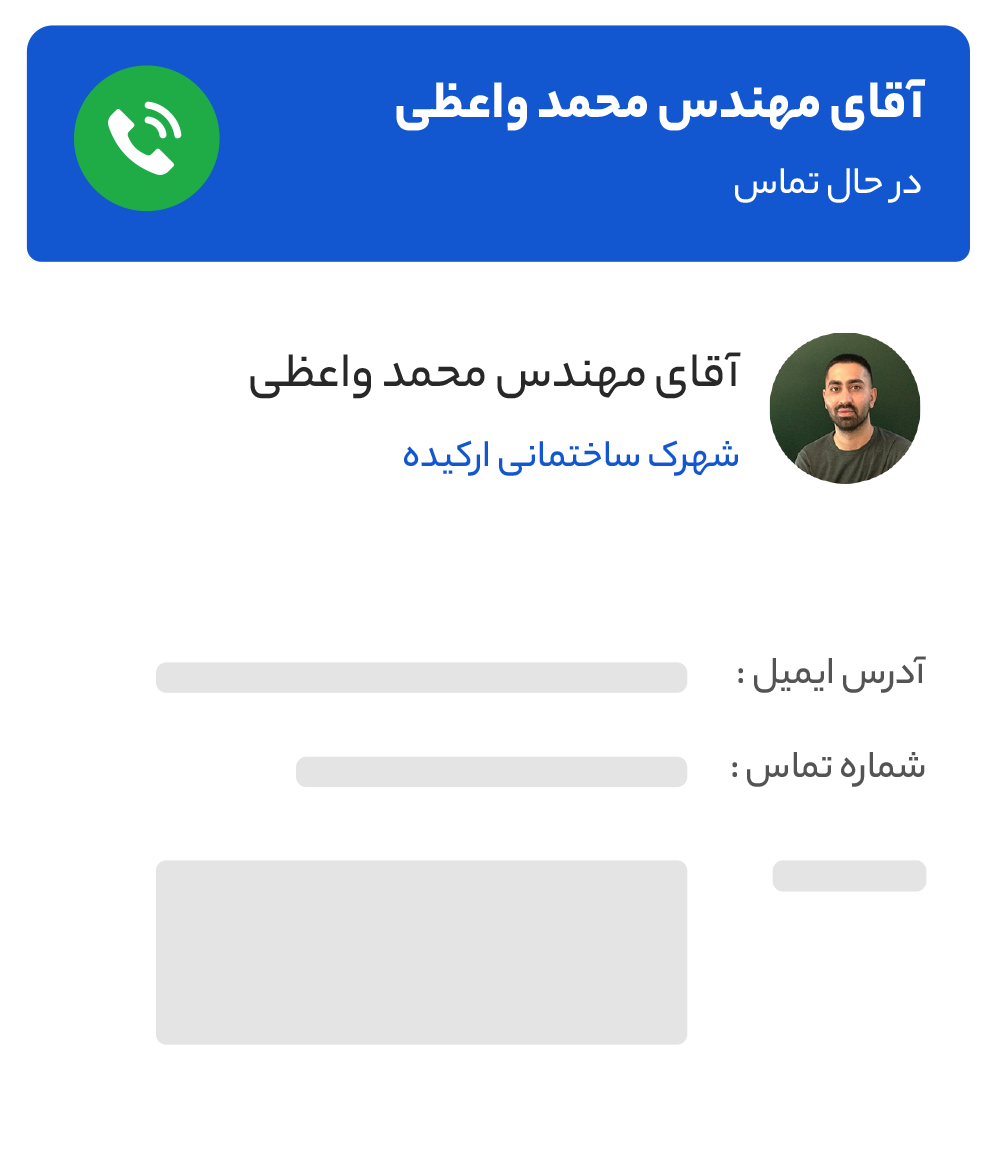 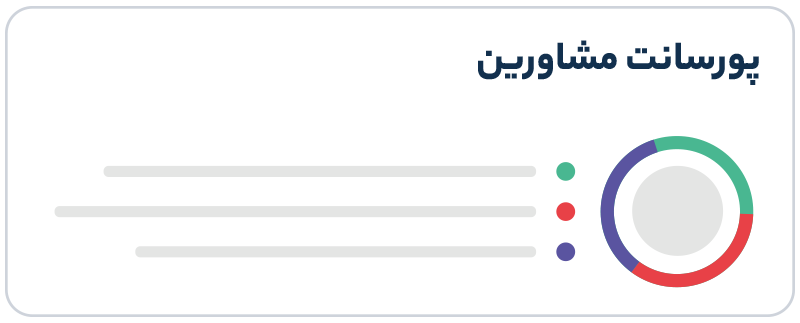 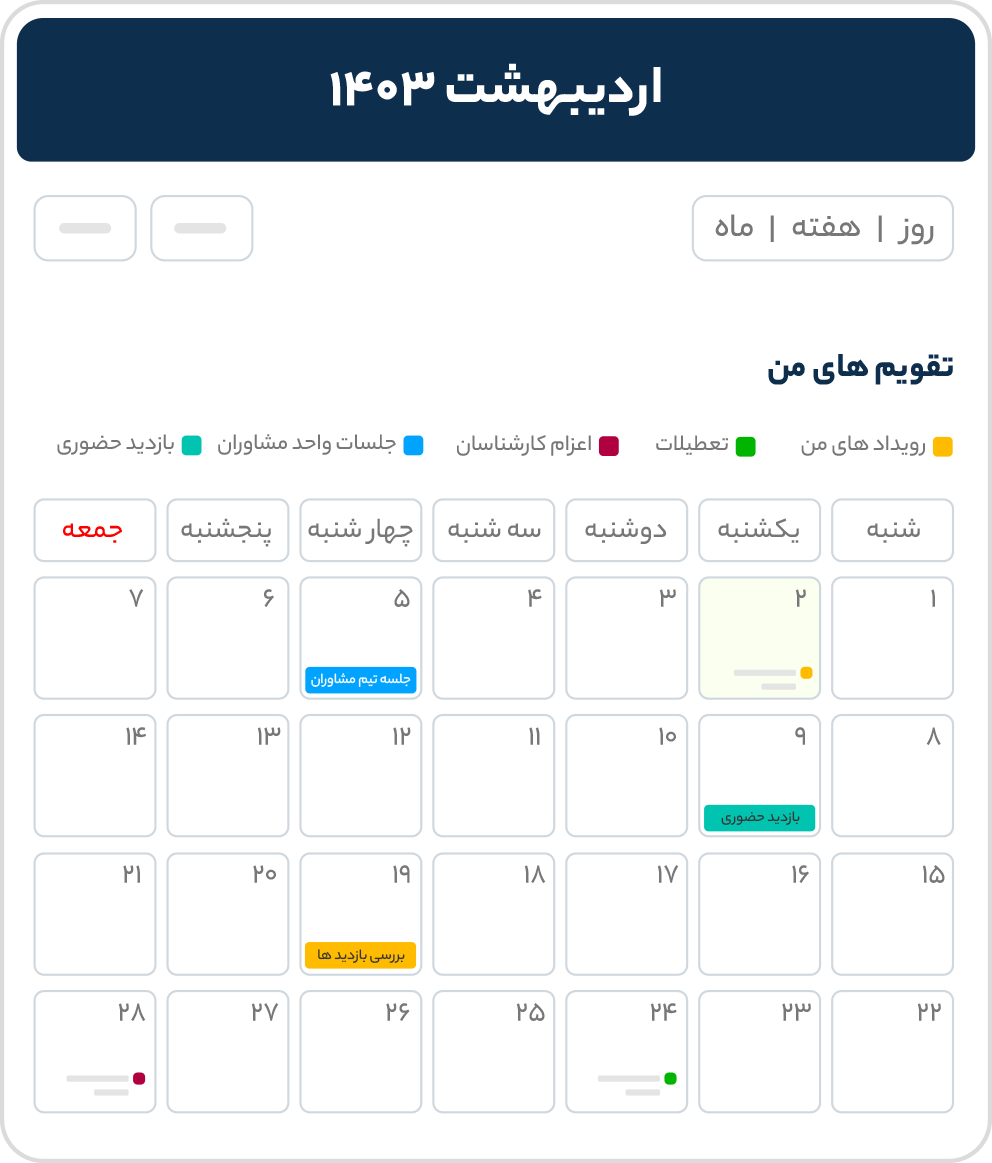 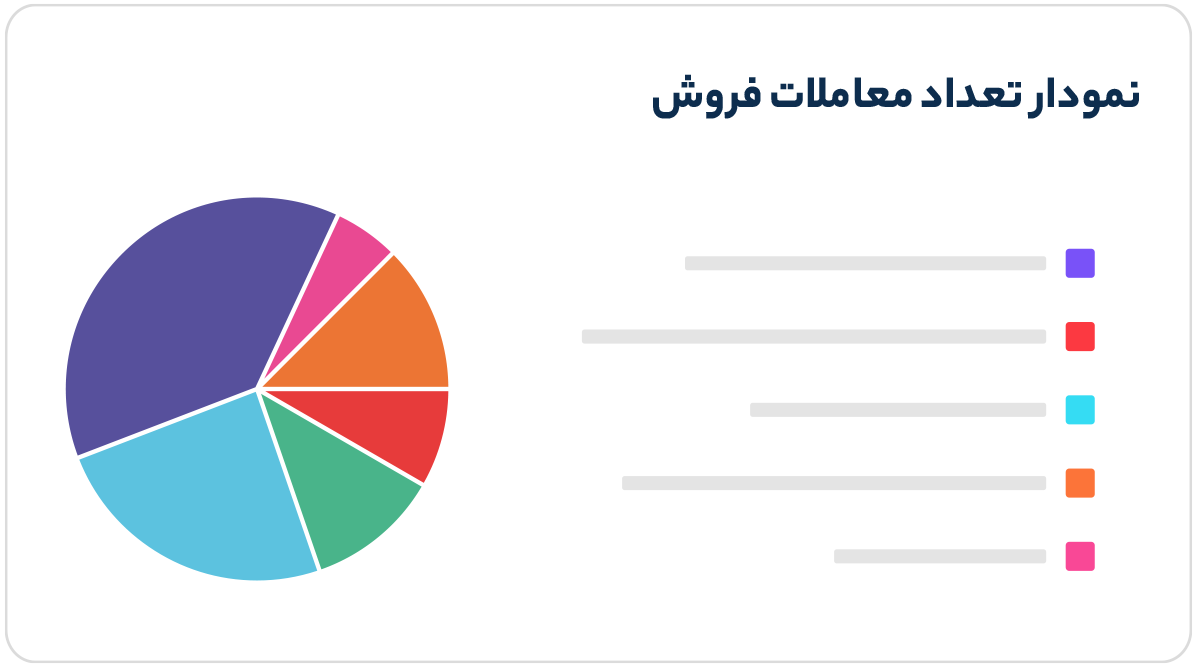 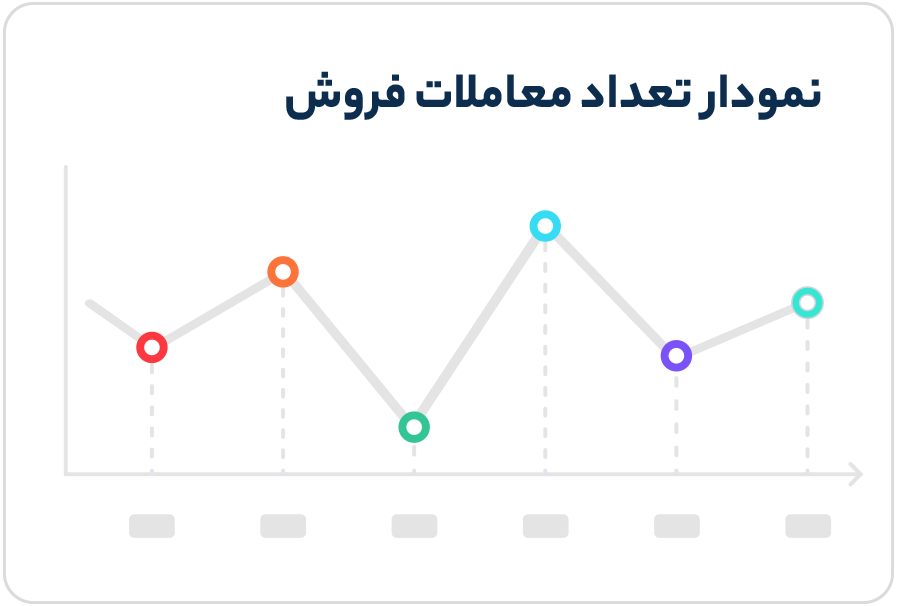 03
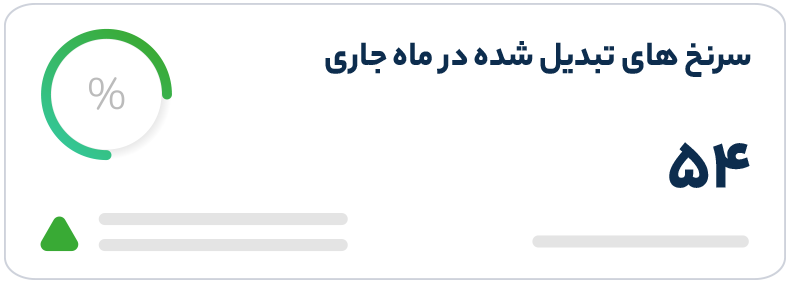 همه‌چیز برای مدیریت حرفه‌ای املاک
دانا طراحی شده تا تمام نیازهای شما برای مدیریت ساده و هوشمندانه امور مشاوره املاک رو برطرف کنه.
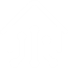 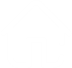 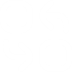 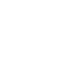 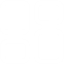 پیشنهاد هوشمند
 فایل ملکی
مدیریت بازدیدها
خودکار سازی کارها
تقاضاهای ملکی
فایل های ملکی
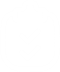 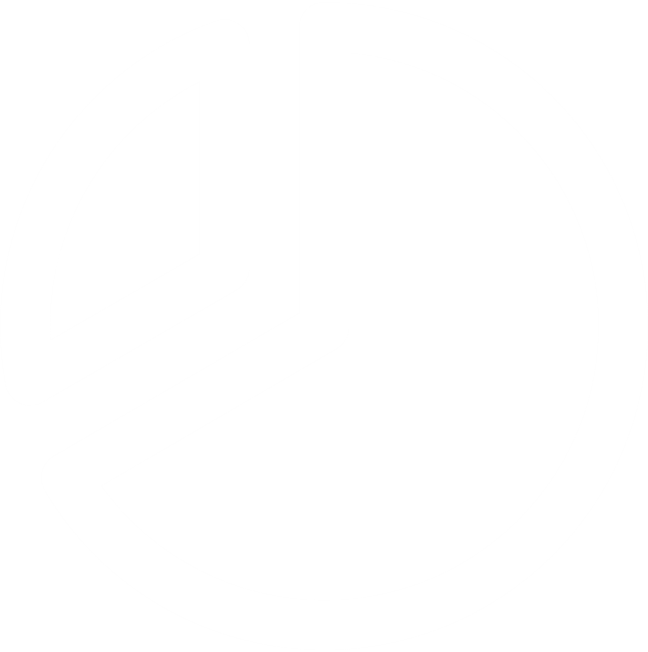 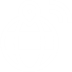 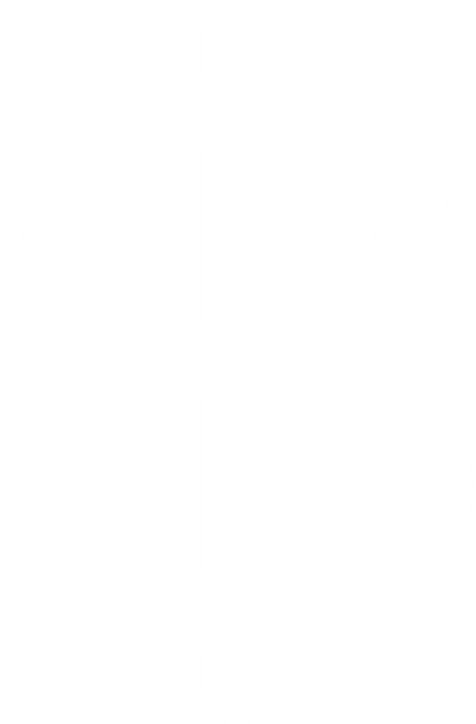 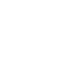 مدیریت امور مالی املاک
(مبالغ و کمیسیون ها)
موقعیت مکانی ملک
روی نقشه
تحلیل اطلاعات
(داشبورد و گزارش)
ارسال پیامک انبوه
مدیریت قراردادها
04
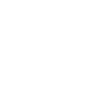 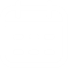 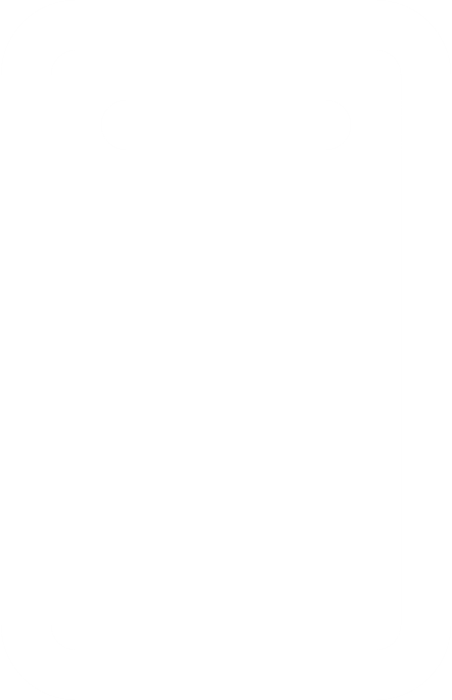 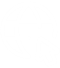 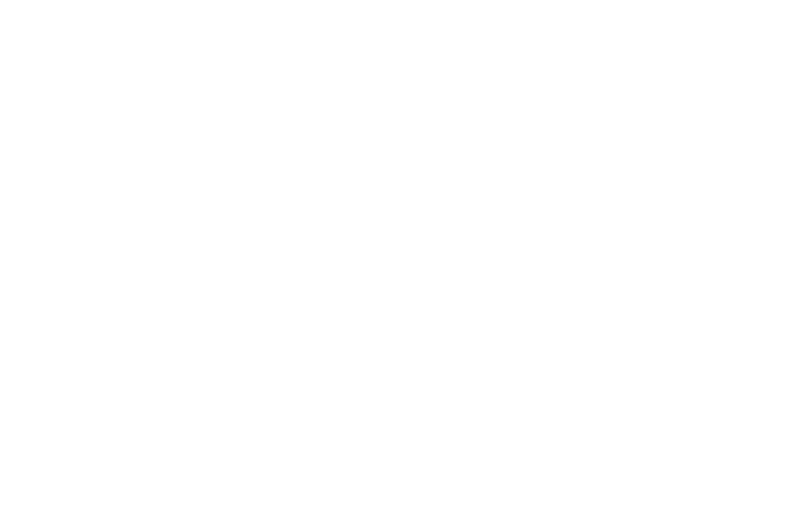 نسخه موبایل
(PWA)
دسترسی از هر جا و هر زمان 
(Cloud-based)
یادآوری هوشمند 
تماس ها و  قرارها
کنترل سطح دسترسی 
به اطلاعات
مدیریت مشتریان
 و اشخاص
مدیریت متمرکز فایل های ملکی
ثبت آسان
به راحتی فایل های ملکی را بر اساس نوع معامله در دانا وارد کنید.
جستجو و فیلترینگ پیشرفته
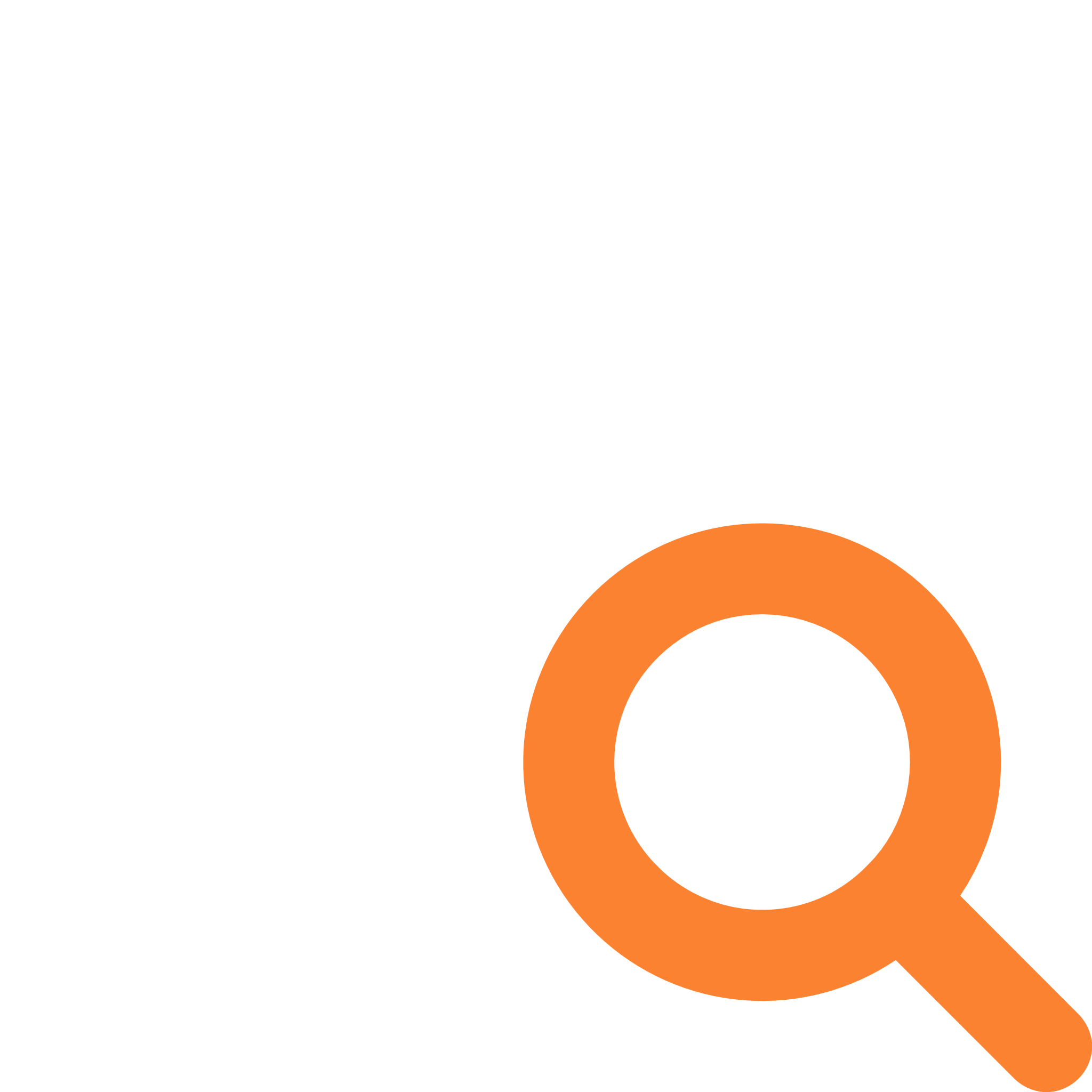 جستجوی پیشرفته و فیلترهای متنوع برای دسترسی سریع به فایل‌ها.
ثبت، دسته بندی و جستجوی فایل های ملکی، سریعتر و ساده تر از همیشه.
دسته بندی و نظم دهی به فایل ها
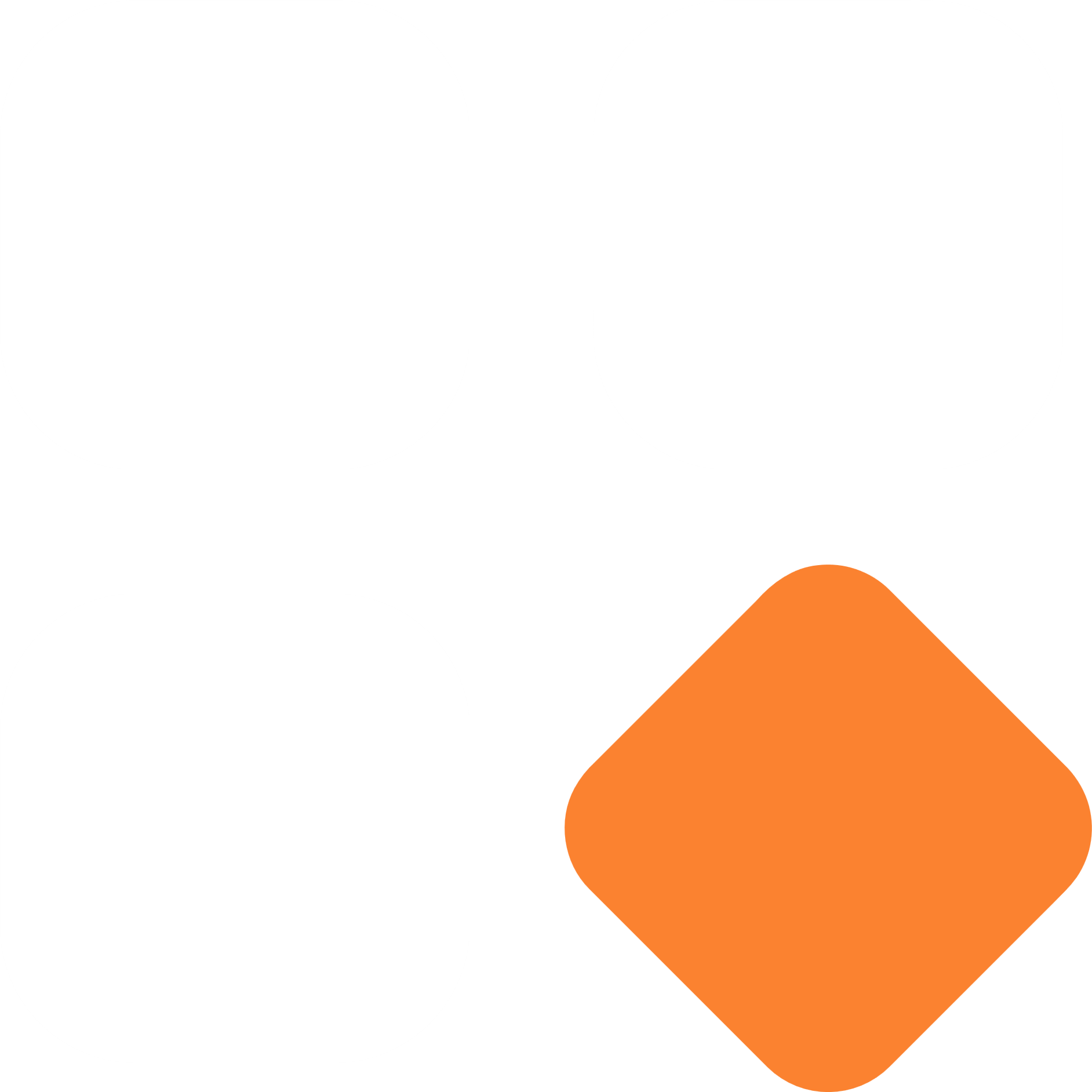 امکان دسته‌بندی املاک بر اساس نوع (فروش، اجاره و غیره) یا منطقه.
الصاق تصویر  و ویدیو
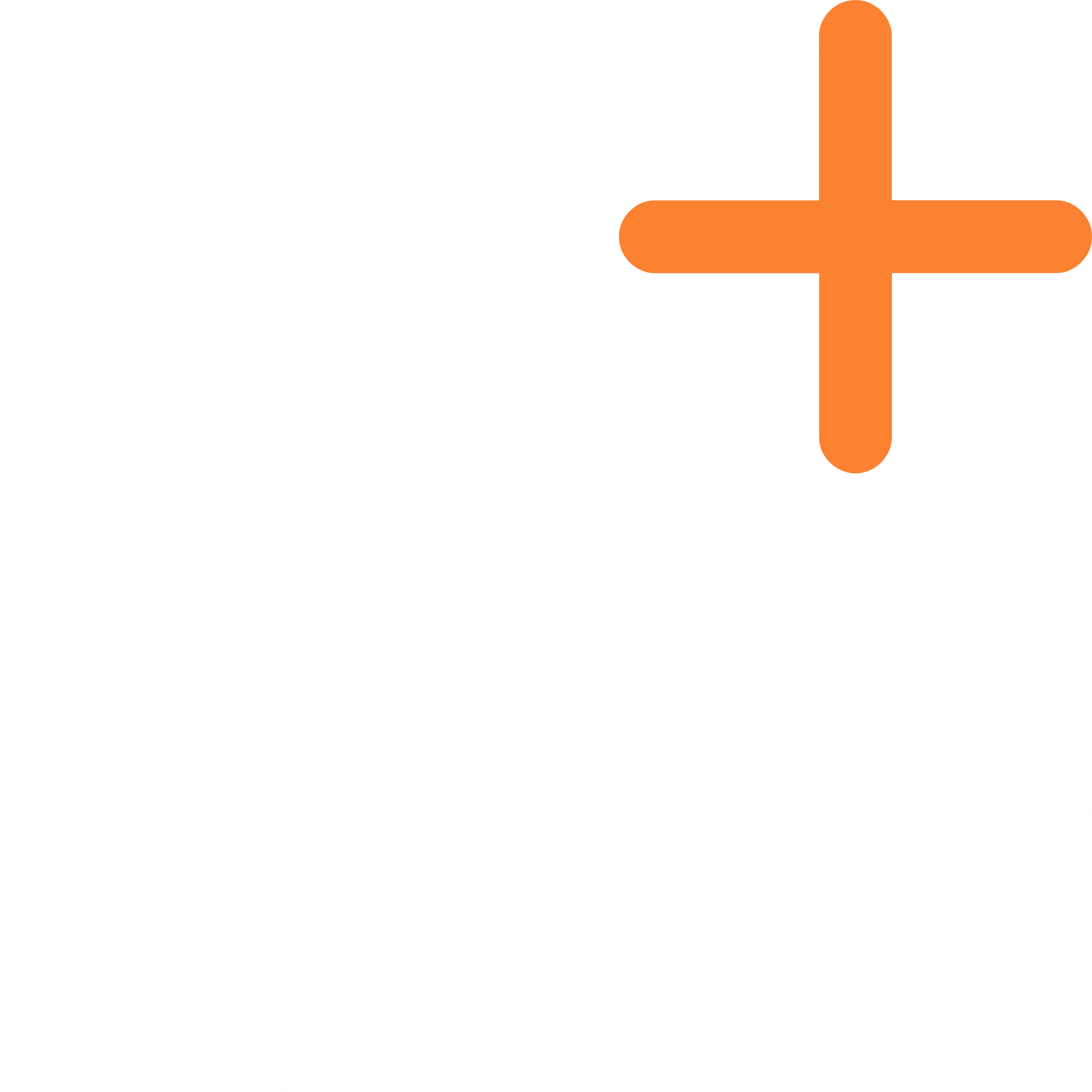 ذخیره تصاویر، ویدیو و مدارک مرتبط با هر ملک در پروفایل فایل.
05
کنترل سطح دسترسی فایل ها
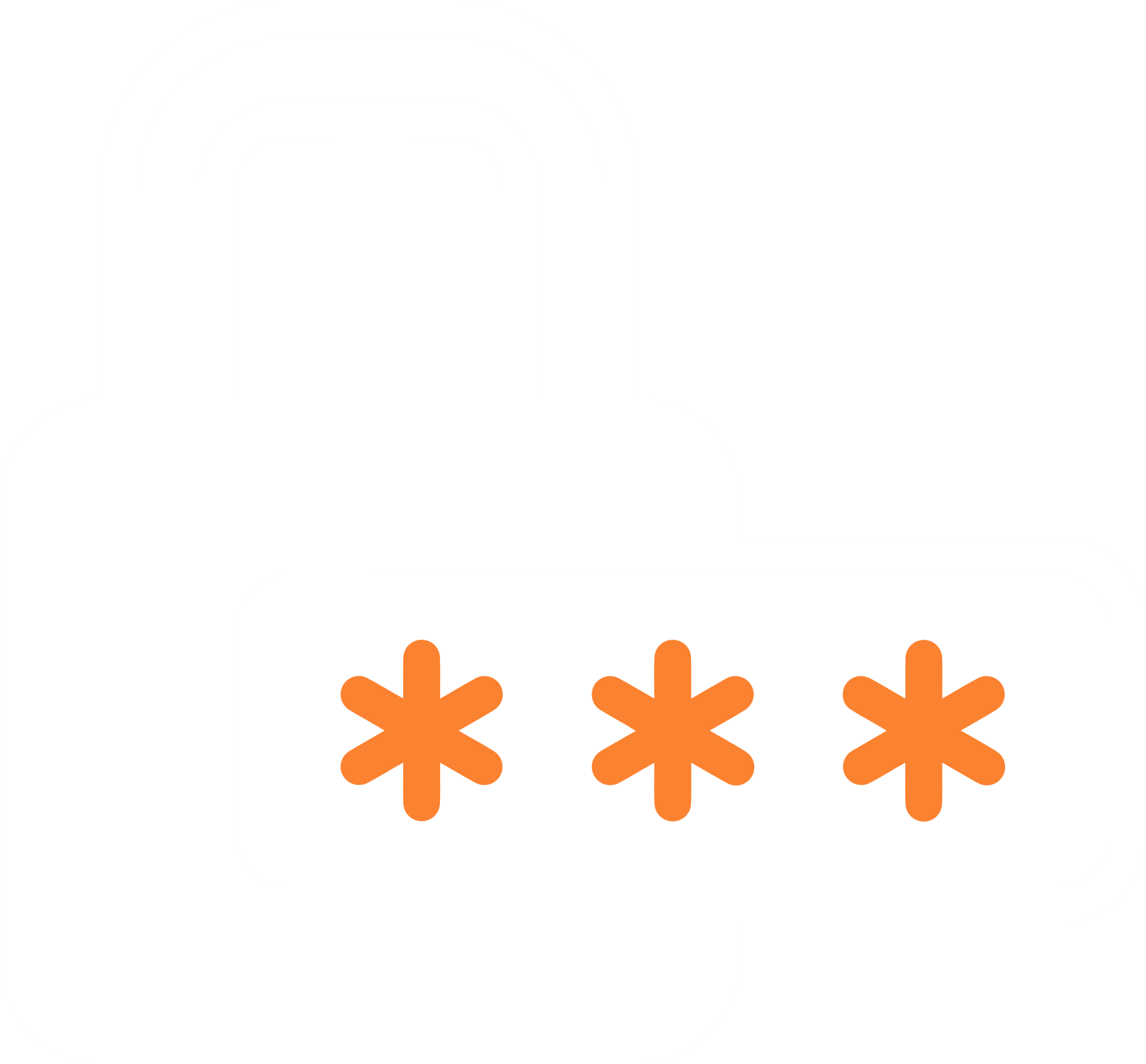 امکان کنترل سطح دسترسی برای مدیران، مشاوران و سایر کاربران.
www.visionic.com
مدیریت
تقاضاهای ملکی
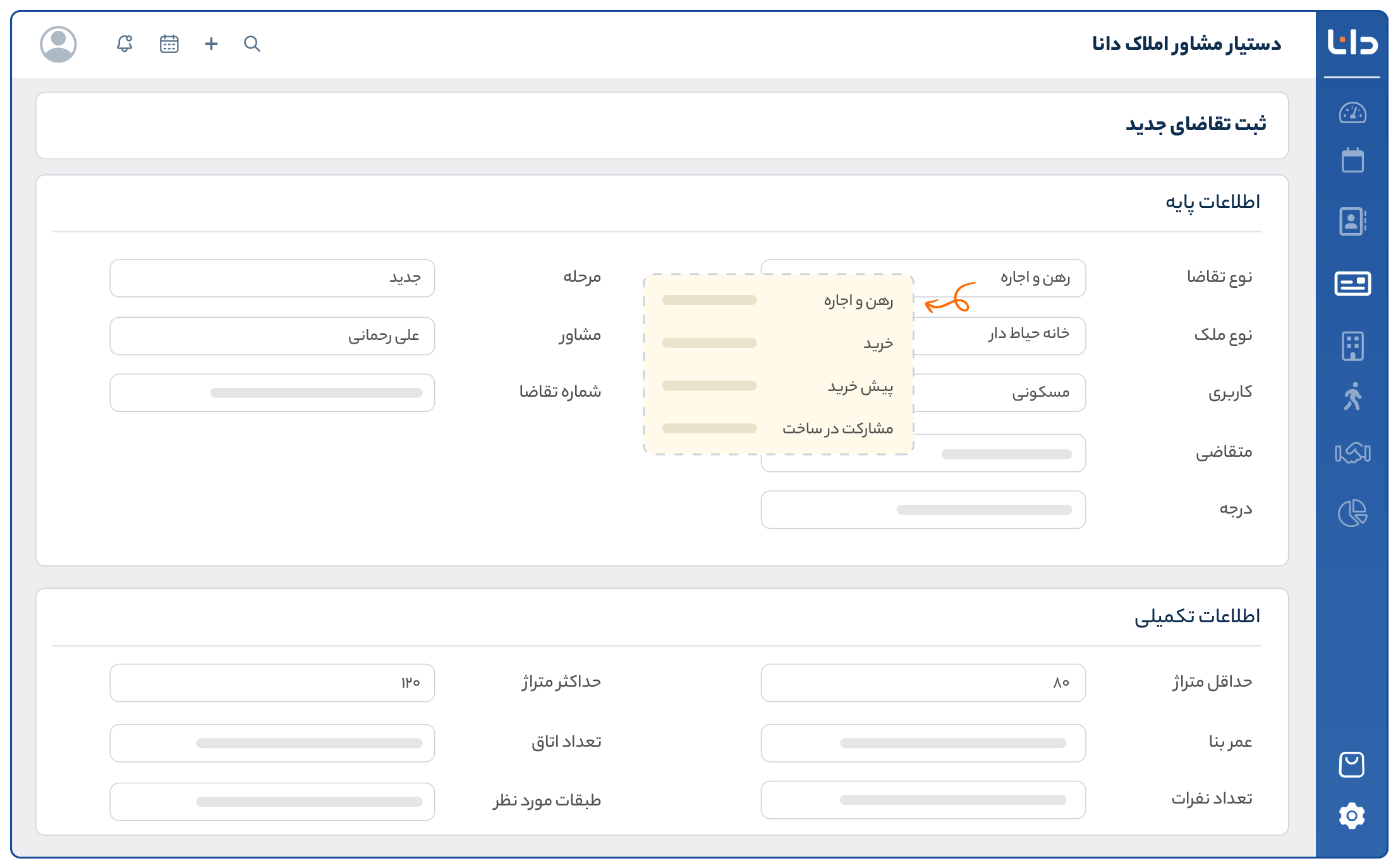 ثبت و مدیریت بهینه تقاضاهای ملکی و پیشنهاد هوشمند فایل های ملکی مناسب.
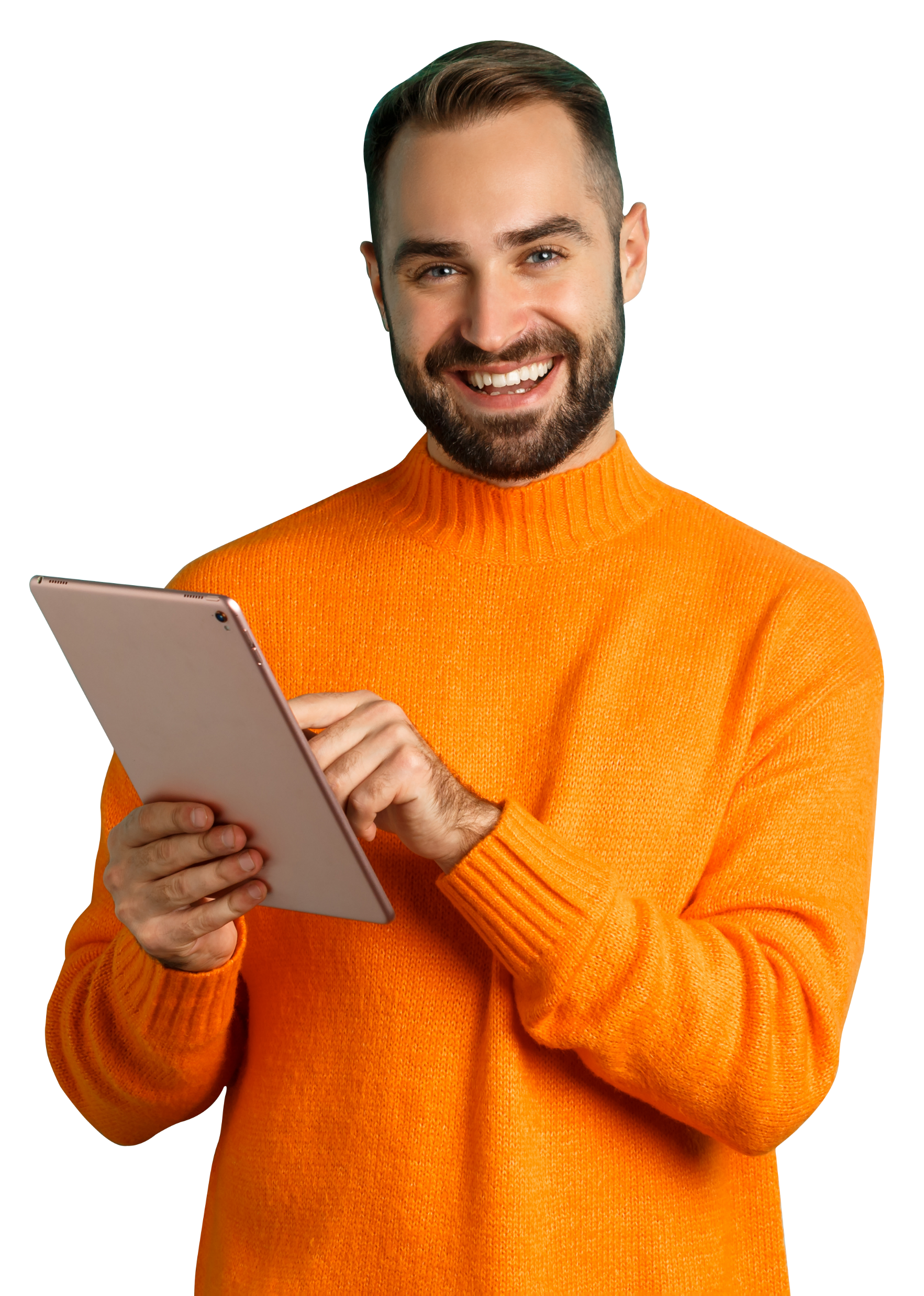 اولویت بندی تقاضاها
یادآوری پیگیری ها
06
پیشنهاد هوشمند فایل ملکی
بهبود تجربه مشتری
تطابق و پیشنهاد هوشمند فایل ملکی!
اجازه بدید تا دانا بهترین فایل های ملکی رو بر اساس نیاز مشتری پیدا کنه و به شما پیشنهاد بده!
فروش یا اجاره؟
کدام منطقه؟
نوع ملک ؟ ( مغازه، آپارتمان، ویلا و ...
نیازهای خاص؟
بودجه؟
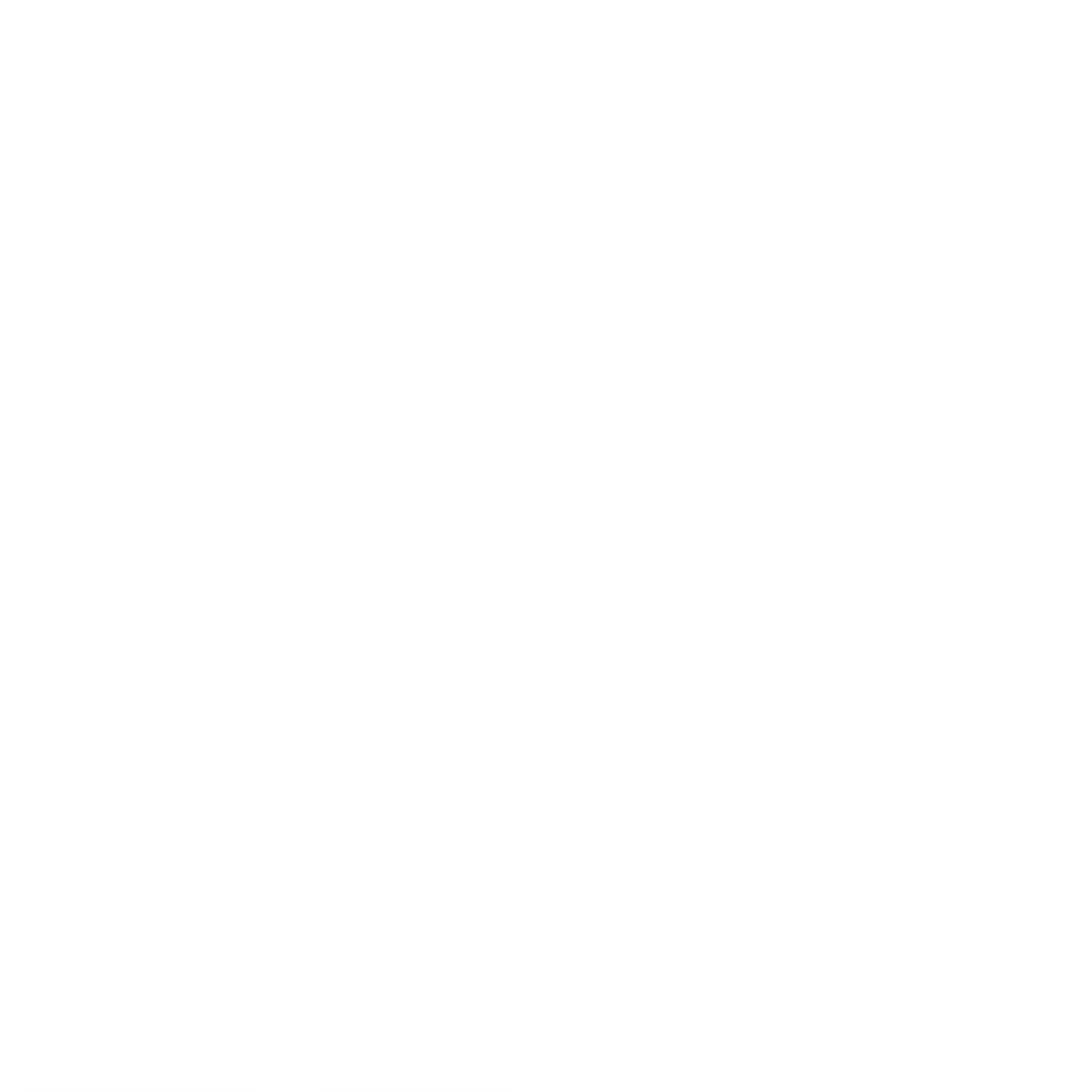 تقاضای رهن آپارتمان مسکونی
تقاضای خرید مغازه
تقاضای اجاره ویلا
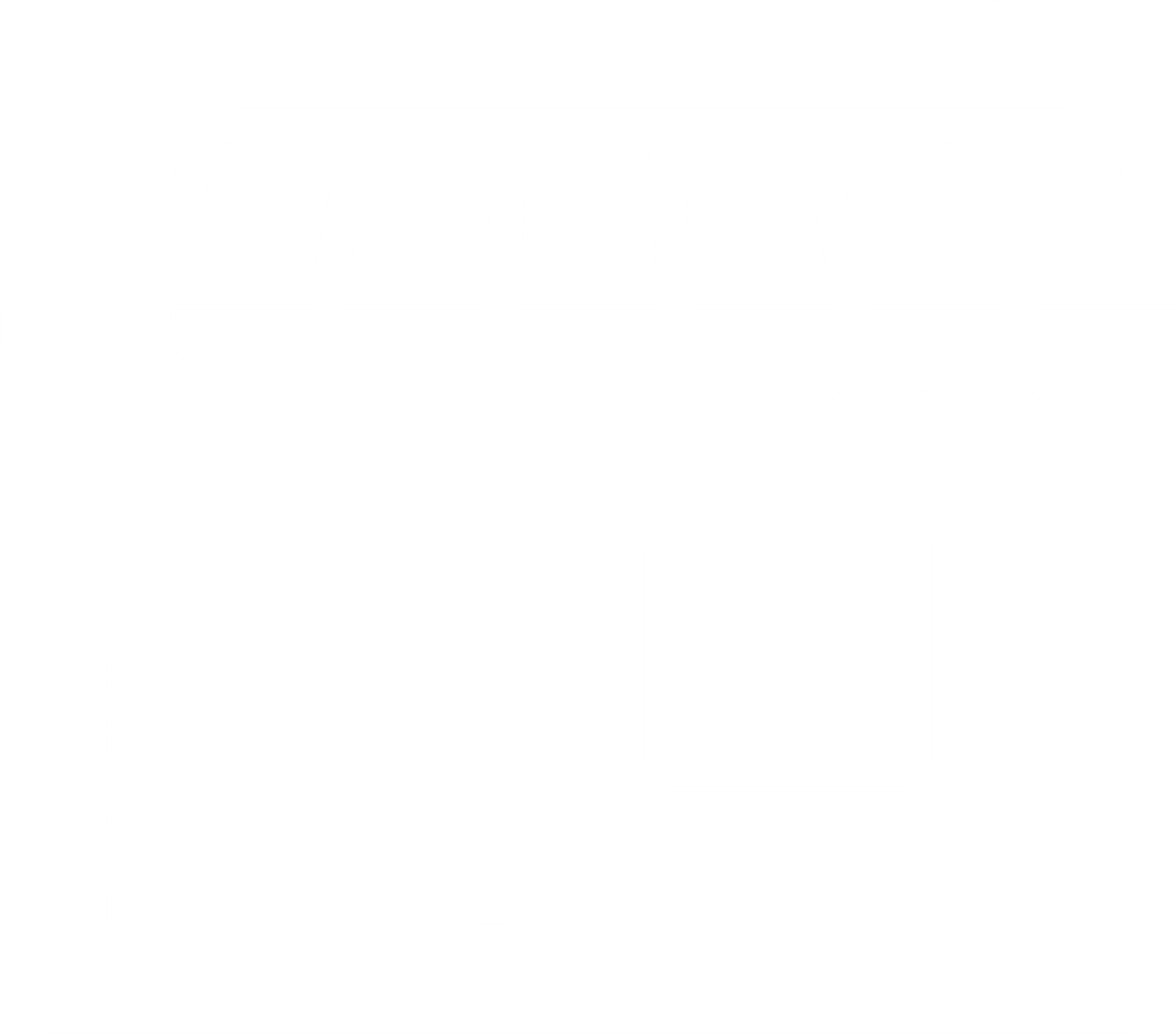 07
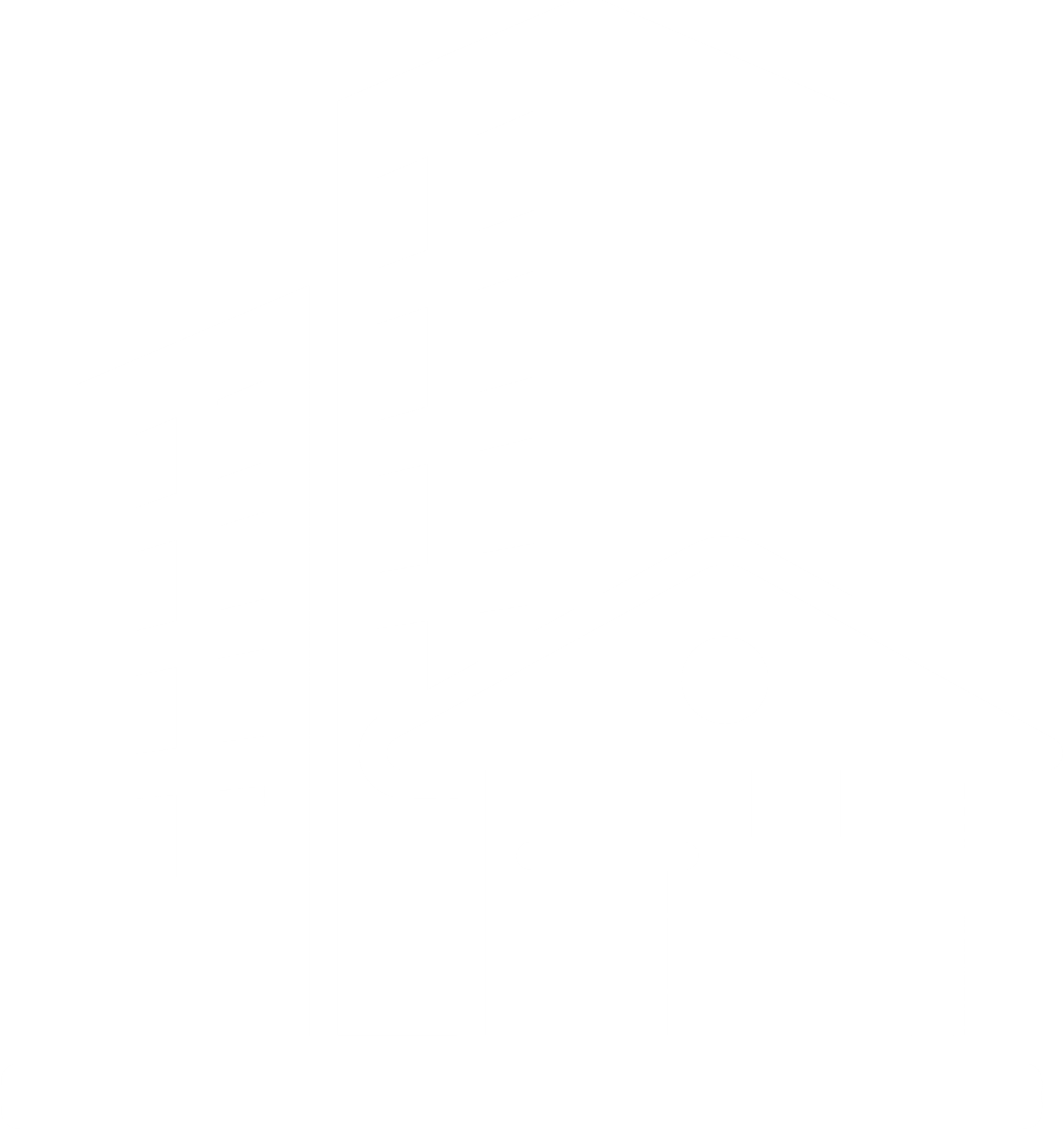 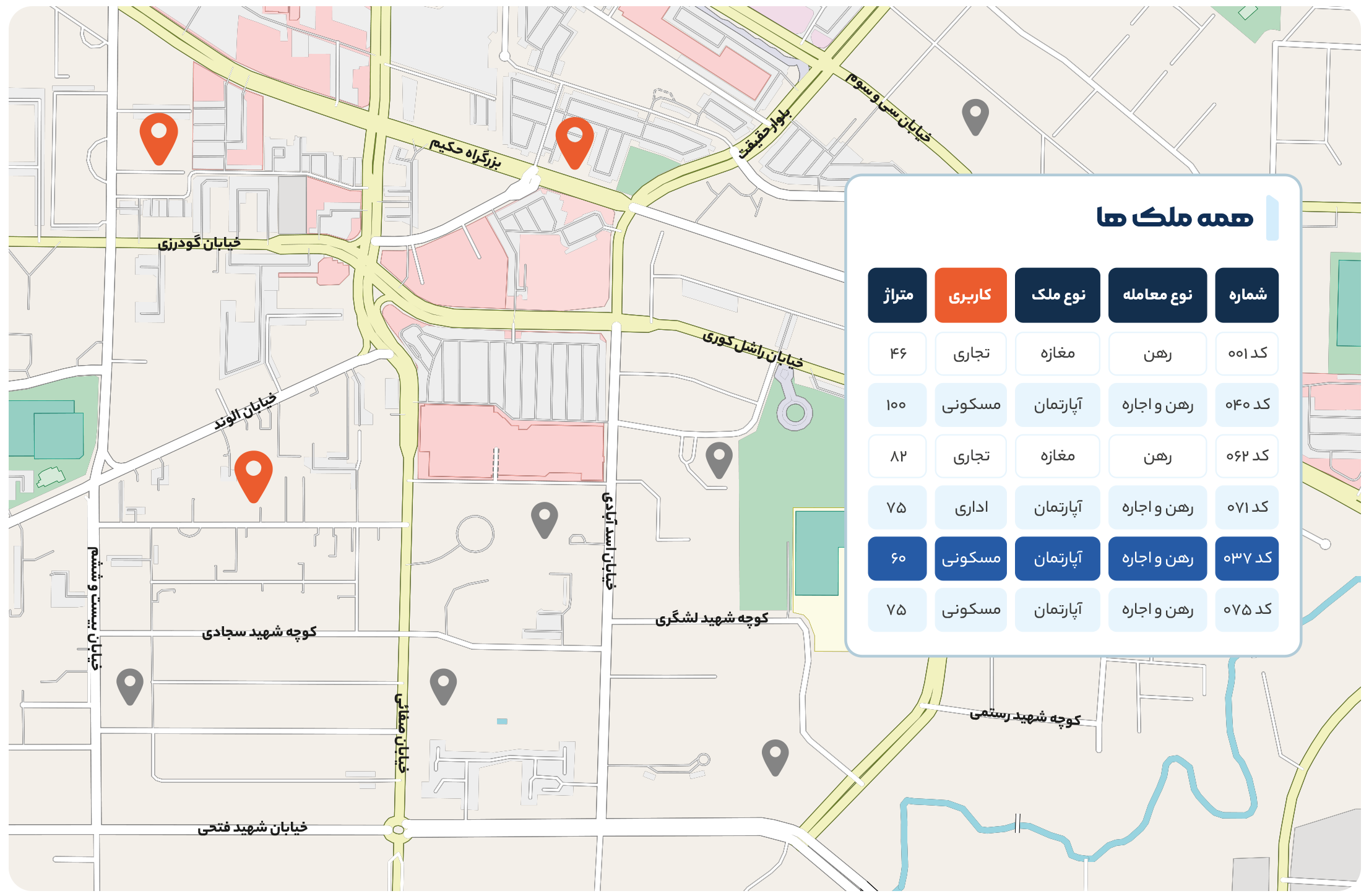 ثبت و جستجوی فایل های ملکی روی نقشه!
فایل‌های ملکی رو به راحتی روی نقشه ثبت و جستجو کنید. با این قابلیت می‌تونید موقعیت دقیق هر ملک رو مشاهده کنید و با توجه به منطقه جغرافیایی، بهترین فایل‌ها رو پیدا کنید.
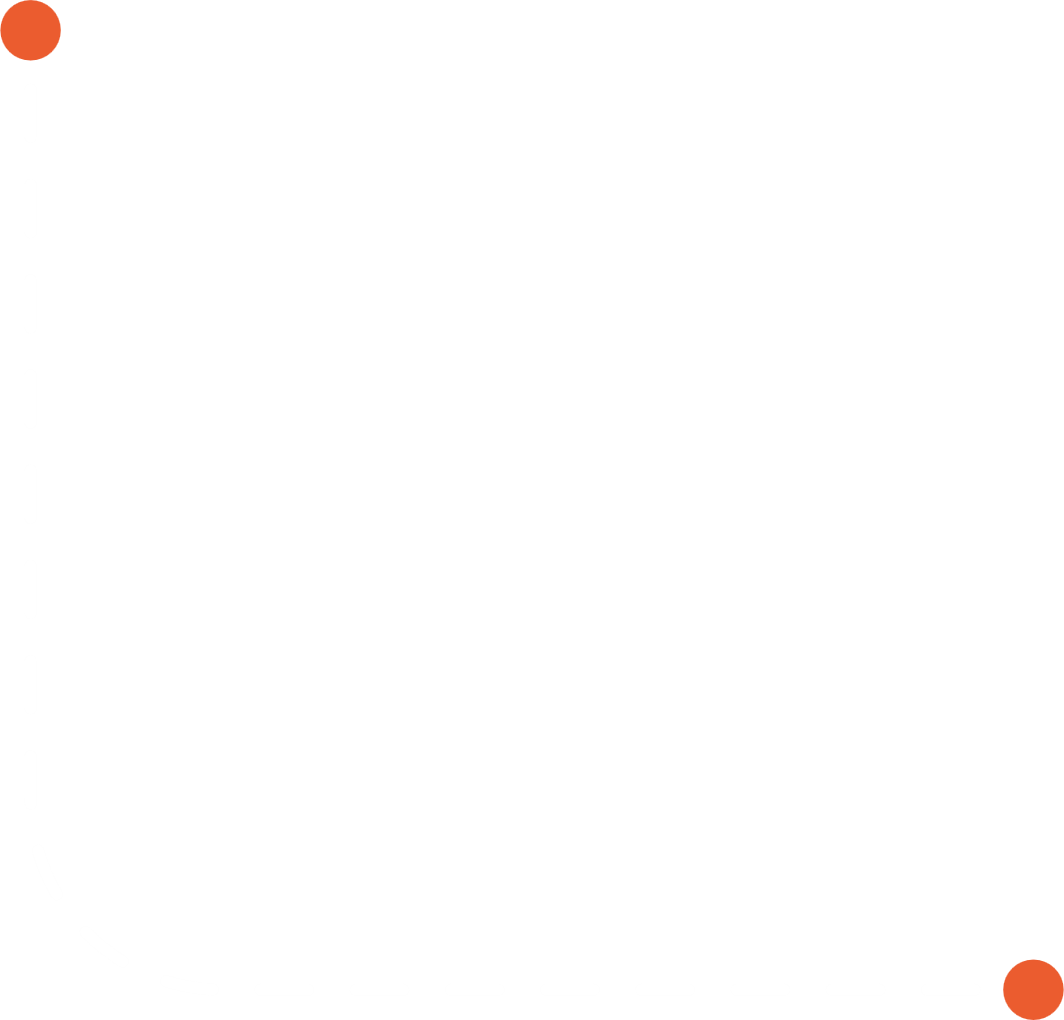 08
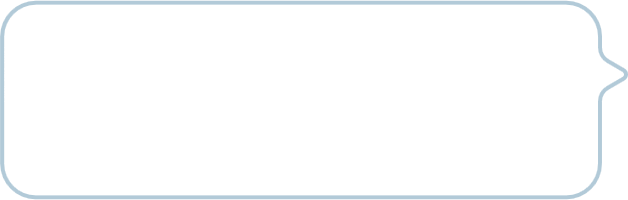 رهن کامل
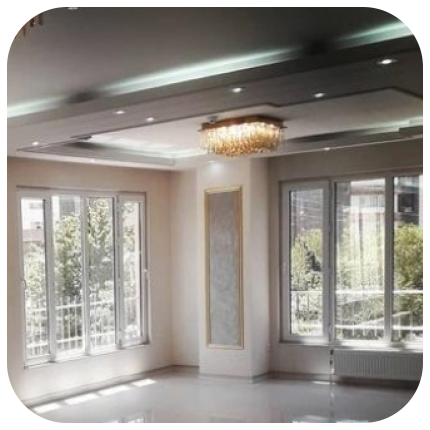 کد 012
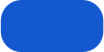 آپارتمان
مسکونی
4/000/000/000
تومان
با دستیار مشاور املاک دانا
برای موفقیت از تکنولوژی کمک بگیرید.
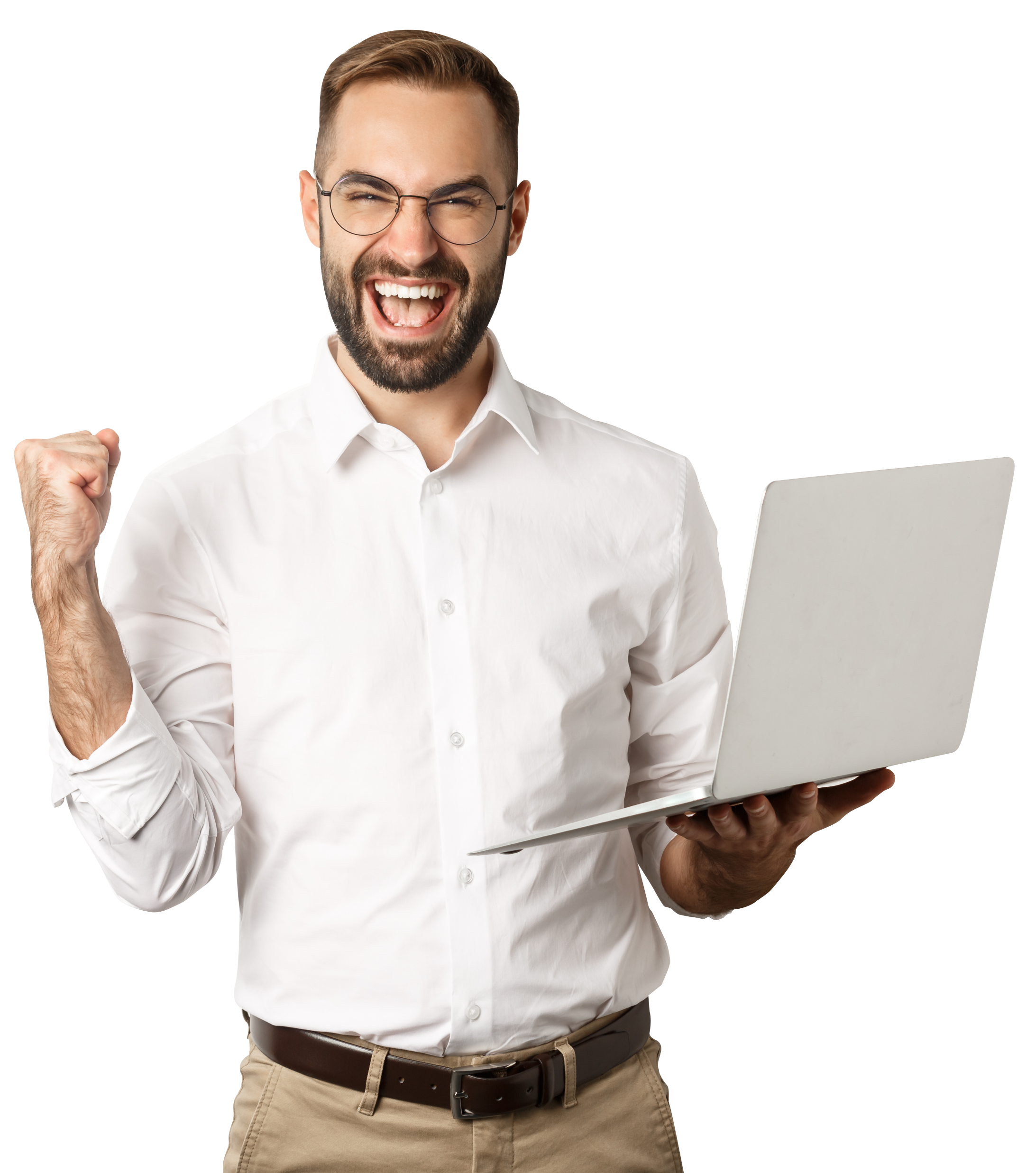 اطلاعات همیشه همراه شماست.
روی معاملاتی که بیشترین شانس موفقیت را در خاطر داشته باشید.
ارتباطات قبلی با مالکین و متقاضیان را در خاطر داشته باشید.
با حفظ ارتباط موثر، همیشه در خاطر مالکین و متقاضیان بمانید.
بدون نگرانی، همه قرارها و تماس ها به موقع یادآوری می شوند.
09
فایل ها و داده های خود را به شکلی منظم و کارآمد مدیریت کنید.
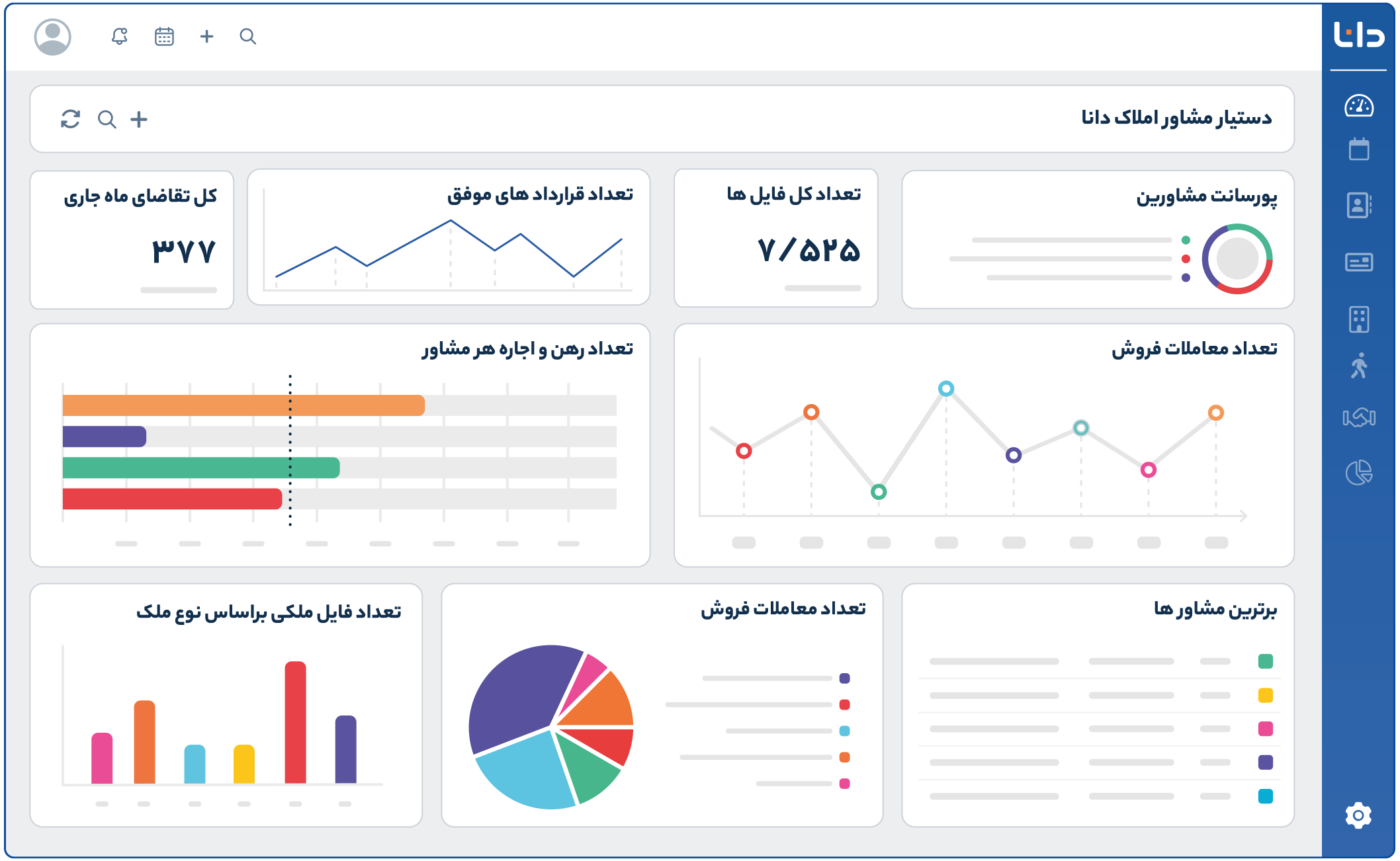 دستیار مشاور املاک دانا
ابزاری ضروری برای دپارتمان های املاک
اگر شما صاحب یک دپارتمان املاک یا آژانس ملکی هستید، دستیار مشاور املاک دانا میتونه با قدرت تکنولوژی کسب و کار شما رو متحول کنه و درآمدتون رو افزایش بده.
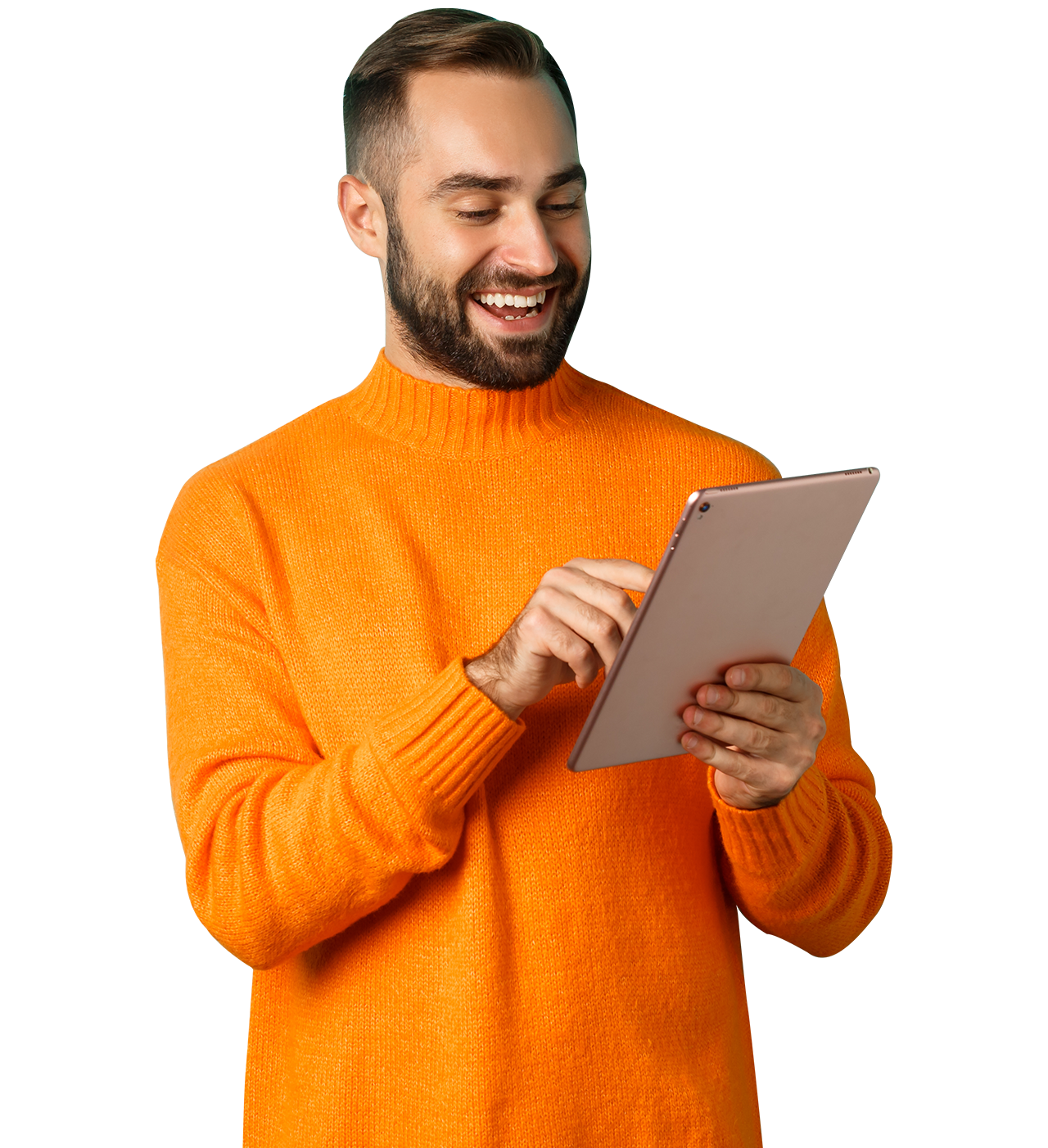 ایجاد مشتریان وفادار
افزایش بهره‌وری
افزایش درآمد
10
کنترل عملکرد مشاوران
اتوماسیون کارها
تحلیل اطلاعات
امنیت اطلاعات و حریم خصوصی در عالی ترین سطح
دستیار مشاور املاک دانا با استفاده از جدیدترین، امنیت داده‌های شما رو تضمین می‌کنه. تکنولوژی‌ها
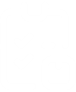 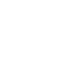 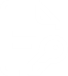 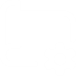 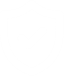 داده‌های مستقل، تضمین محرمانگی
برخورداری از گواهینامه امنیتی افتا
کنترل کامل 
دسترسی به اطلاعات
مالکیت
کامل اطلاعات
تکنولوژی و ابزارهای 
امنیتی پیشرفته
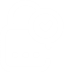 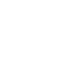 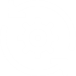 11
امنیت فیزیکی دیتاسنتر
پشتیبان‌گیری
منظم
حریم خصوصی 
تضمین‌شده
دسترسی آسان
از هر کجا و هر زمان
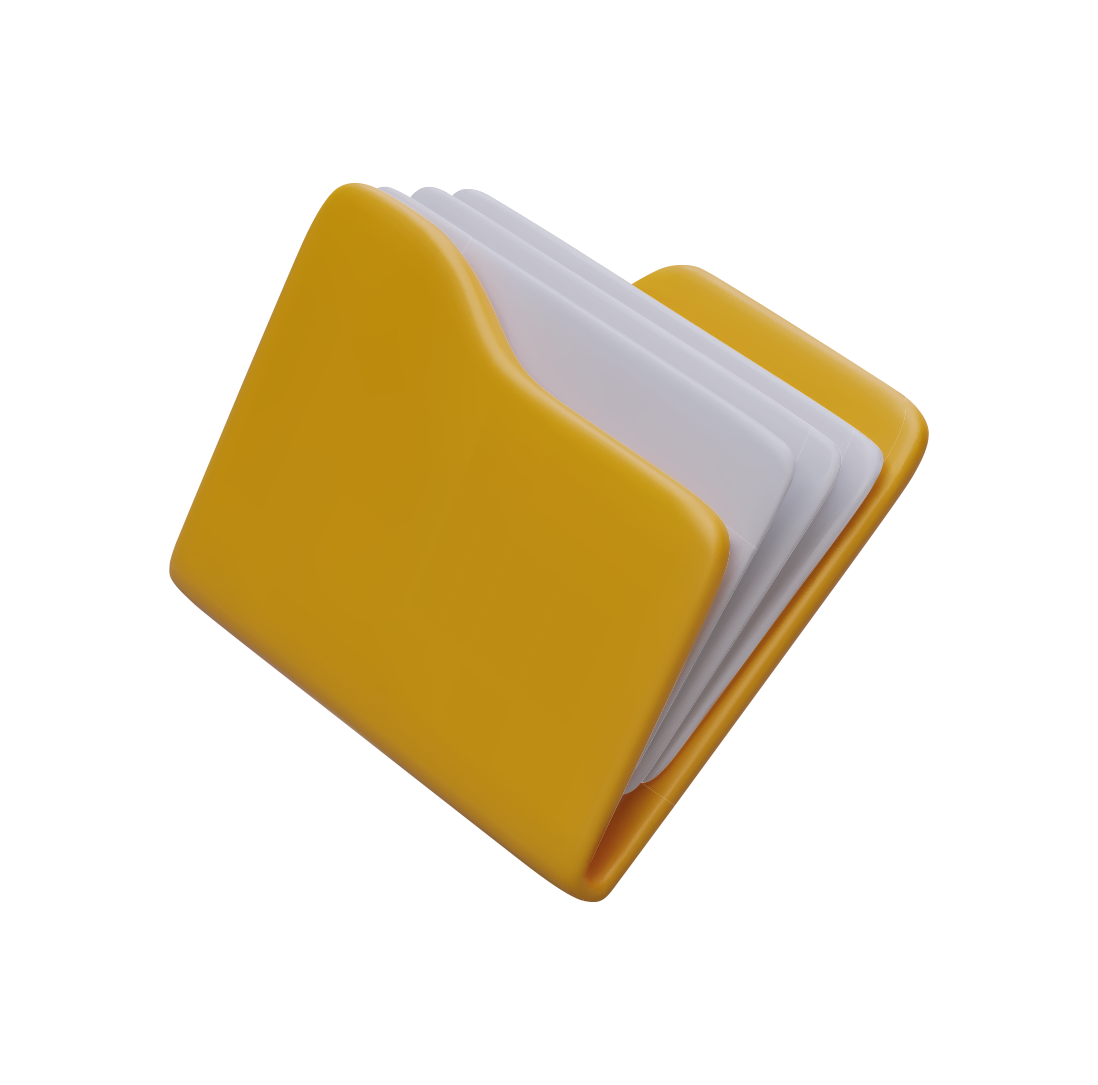 دانا تمام مشکلات نرم‌ افزارهای سنتی مثل نیاز به سرور، نصب روی هر کامپیوتر و هزینه‌های اضافی رو از بین برده. شما فقط به دسترسی اینترنت نیاز دارید.
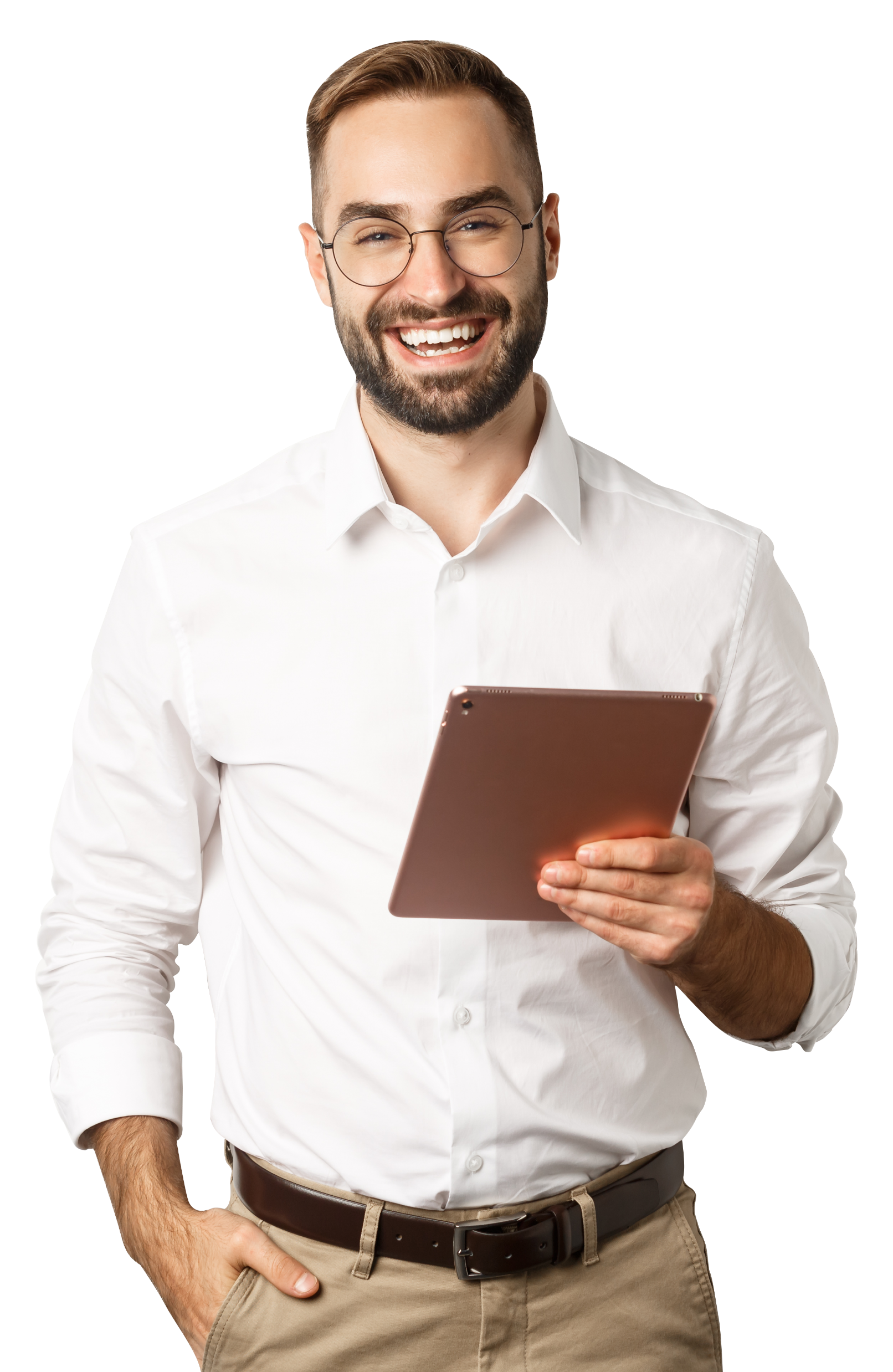 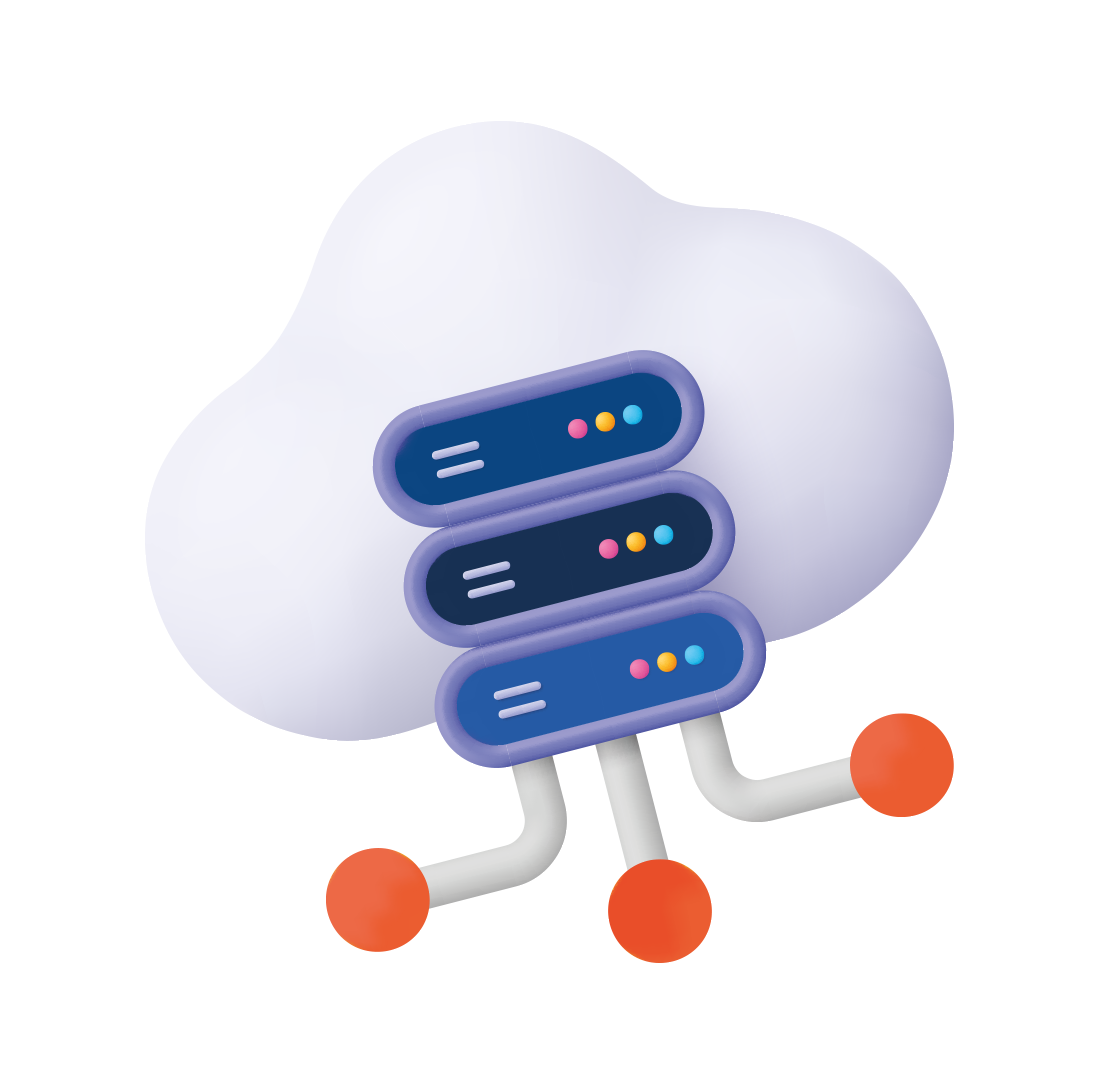 برای دسترسی به نسخه آزمایشی 14 روزه رایگان،
همین حالا به سایت دانا پرداز    danapardaz.com
سر بزنید و حساب خود را بسازید.
12